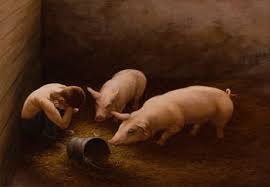 SEEKING THE PRODIGAL
SEEKING THE PRODIGAL
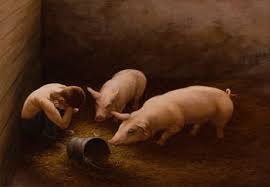 CONTINUE
CONSISTENT
CONNECT
CONFESS